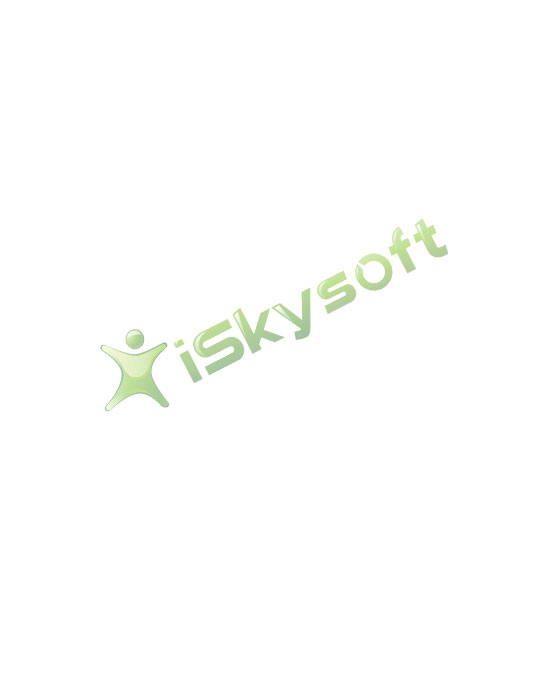 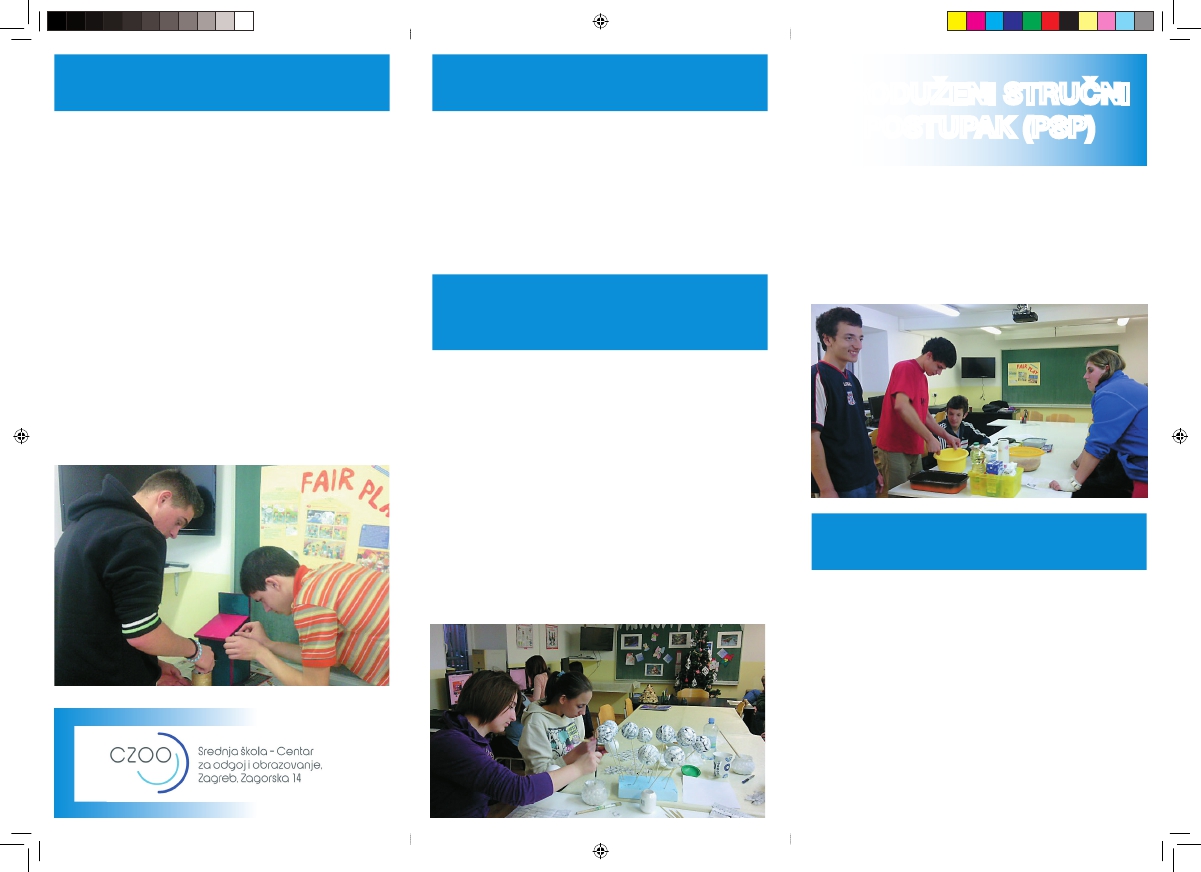 ORGANIZIRANO PROVOĐENJE
		SLOBODNOG VREMENA

Provođenje ovih postupaka stavlja naglasak na razvija-
nje potencijala učenika kroz različite kreativne, kultur-
ne, rekreativne, sportske i druge sadržaje. Navedenim
aktivnostima mladi razvijaju pozitivnu sliku o sebi te se
ujedno afirmiraju u društvu.Time želimo ublažiti poslje-
dice školskog neuspjeha i neprihvaćenosti učenika za
vrijeme školovanja.Također, ovim aktivnostima razvija-
mo uočene sposobnosti, vještine, maštu i kreativnost
naših učenika. Slobodno vrijeme je još jedna značajna
mogućnost za opservaciju učenika i uočavanje dina-
mike ponašanja.

Navedenim    postupcima    organiziranog    provođenja
slobodnog vremena nastoji se potaknuti učenike na:
razvijanje  kreativnog  izražavanja  i  osjećaja  za  lijepo,
razvijanje  pozitivnih  stavova  i  ljudskih  vrijednosti,  ra-
zvijanje komunikacijskih i socijalnih vještina i razvijanje
samopouzdanja i samostalnosti kod učenika





























LETAK_POSTUPAK.indd   1
SADRŽAJI RADA


•     organizirani kulturno-zabavni i sportski život, 
		tribine; u navedenim aktivnostima učenik može
		sudjelovati aktivno i pasivno
•     interesne skupine formirane na temelju sklono-
		sti učenika s ciljem stjecanja novih znanja, vje-
		ština i navika (keramika, domaćinstvo, ručni rado-
		vi, izrada upotrebnih predmeta od papira i dr.)

			AKTIVNOSTI I POSTUPCI
	ORGANIZIRANOG PROVOĐENJA
				SLOBODNOG VREMENA

•     vođenje u osmišljavanju funkcionalnog slobod-
		nog vremena i praćenje sudjelovanja u aktivno-
		stima učenika
•     postupci za estetsko i ekološko uređenje i ople-
		menjivanje unutarnjih i vanjskih prostora u kojima
		učenici uče i borave u slobodno vrijeme
•     briga o sobnim i dvorišnim biljkama
•     zadovoljavanje vjerskih potreba
•     informiranje (tv, brošure, tisak, internet)
•     organizirani odlazak u trgovinu, šetnju, kino, 
		kazalište, koncerte i slično
•     upućivanje na organizirani odlazak ili sudjelovanje 
		u kulturno-zabavnim i športskim aktivnostima u
		školi.
PRODUŽENI STRUČNI
		POSTUPAK (PSP)


Program  Produženog  stručnog  postupka  Psp-a  rea-
lizira  se  edukacijsko-rehabilitacijskim  postupcima  u
okviru tri područja: pomoć u učenju, rehabilitacijski sa-
držaji  i  organizirano  provođenje  slobodnog  vremena.
Aktivnosti se provode s ciljem da se učenicima omo-
gući ublažavanje i prevladavanje teškoća u razvoju.


















			ZAŠTO?

Cjelokupni tretman je usmjeren na izgrađivanje pozitiv-
ne slike o sebi, razvijanje samostalnosti i odgovornosti
s ciljem uspješnije   socijalizacije u vršnjačku skupinu.
Učeniku je osigurana svakodnevna stručna pomoć u
prevladavanju  obrazovnih  teškoća  što  će  doprinijeti
većoj uspješnosti pri svladavanju nastavnih sadržaja.
Surađujući s nastavnicima, stručnom službom škole i
roditeljima, nastavnici koji provode te programe konti-
nuirano prate postignuća učenika radi postizanja boljih
odgojno-obrazovnih rezultata.
Osim  pomoći  u  učenju,  organiziramo  konstruktivno
provođenje  slobodnog  vremena  osmišljavanjem  kre-
ativnih  sadržaja  i  aktivnosti  te  potičemo  učenike  na
stvaralačko razmišljanje i interakciju.


				20.3.2015   11:15:01
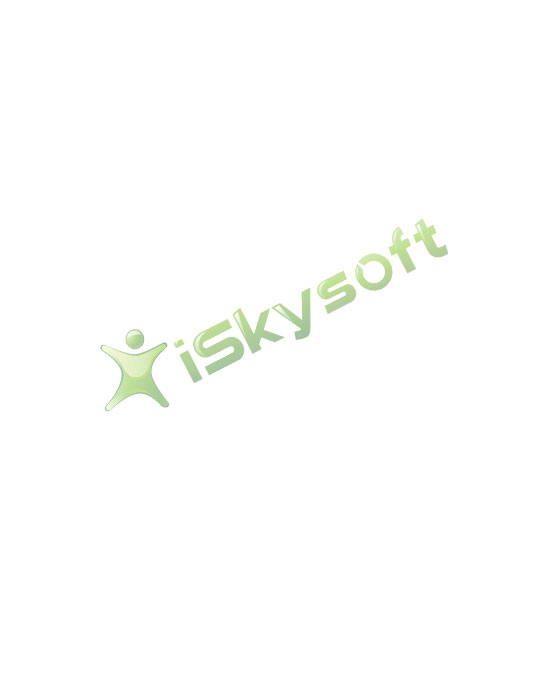 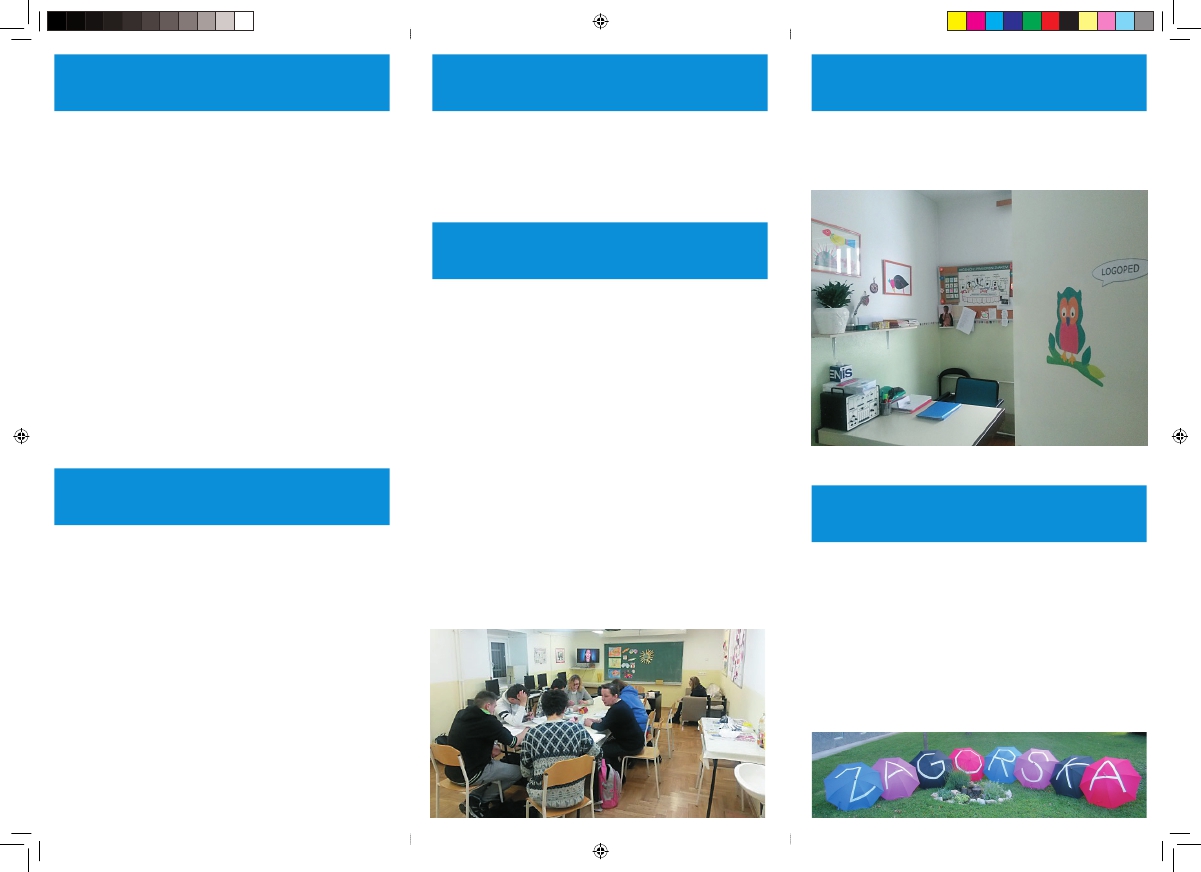 KOJI STRUČNJACI I KAKO
	PROVODE PROGRAM PSP-a?

Realizaciju tretmana provode djelatnici naše škole: na-
stavnici, defektolozi, logoped, socijalni radnik, kinezi-
terapeuti i dr.























				ULOGA DEFEKTOLOGA U
		NAVEDENIM POSTUPCIMA

•     procjena mogućnosti i motiviranosti učenika  
        za svladavanje pojedinih nastavnih sadržaja 
•     u skladu s procjenom pomoći i omogućiti  
        učeniku uspješno usvajanje nastavnog gradiva  
        metodama aktivnog učenja, poticaja, pohvale
•     individualni razgovori s ciljem učenja nenasilnog  
        rješavanja problema
•     ostvarivanje suradnje s roditeljima, stručnom  
        službom i nastavnicima škole.










					20.3.2015   11:12:34
GDJE I KADA?


PSP za učenike naše škole djeluje u okviru prostora 
škole prije ili nakon redovite nastave u trajanju od uku-
pno 18 sati tjedno. 
U pripremi je proširenje programa i za učenike drugih 
redovnih srednjih škola.


	KOME JE NAMIJENJENO?

Kriteriji za uključivanje učenika u grupu PSP-a:
•     učenici s izraženim školskim neuspjehom
•     učenici koji odrastaju u rizičnim obiteljima
•     prisutni problemi u ponašanju učenika (laganje,  
        krađe, bijeg od kuće, neopravdano izostajanje iz  
        škole i sl.)
•     učenici koji ne izvršavaju školske obveze ili nema- 
        ju primjerenu pomoć u učenju od strane obitelji
•     učenici u obiteljima s niskim socio-ekonomskim  
        statusom.
•     učenici s problemima u komunikaciji
•     učenici u riziku od socijalne isključenosti

Učenici se mogu uključiti:
•     na inicijativu roditelja i učenika
•     na preporuku stručnog tima škole

Uključenost u grupu PSP-a može trajati za vrijeme ci-
jelog srednjoškolskog odgoja i obrazovanja učenika.
NAČIN PROVEDBE PSP-A


Metode rada
•     grupne i individualne
•     metode poticanja, navikavanja, usmjeravanja i  
        sprečavanja 

Postupci i ciljevi pri provođenju pomoći i podrške u 
učenju:
•     poticanje redovitog pohađanja nastave i stručne  
        prakse
•     poticanje samostalnosti u planiranju i raspoređi- 
        vanju vremena za učenje
•     definiranje termina za učenje
•     redovito pisanje domaćih zadaća i pomoć pri  
        svladavanju školskog gradiva
•     pronalaženje najoptimalnijeg načina za pomoć u  
        učenju (fotokopiranje materijala, instruktivni  
        postupci, dodatna literatura, internetska podrška  
        i dr.)


	ŠTO SU REHABILITACIJSKI
			PROGRAMI?

Rehabilitacijski programi obuhvaćaju sljedeće postup-
ke: kineziterapiju, logoterapiju, prevenciju i modifikaci-
ju neprihvatljivih oblika ponašanja, pomoć u samozbri-
njavanju, uključivanje u savjetodavne oblike podrške 
učenicima i roditeljima, art terapiju, muzikoterapiju i 
dr.
Ciljevi provođenja rehabilitacijskih postupaka:
•     razvijanje senzomotorike
•     razvijanje motivacije, pažnje i koncentracije
•     razvijanje osjećaja za lijepo i kreativnosti
•     uspostavljanje uspješne komunikacije
•     izgradnja pozitivne slike o sebi
•     rad na razvijanju poželjnih zdravstvenih navika  
        i sprečavanju ovisnosti
•     pripremanje učenika za životne teškoće koje ih  
        očekuju.

LETAK_POSTUPAK.indd   2